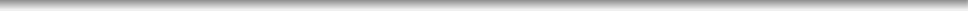 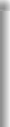 Φροντιστήριο 11o:
Φυσική Σχεδίαση Βάσεων Δεδοµένων
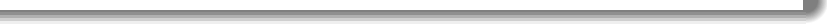 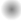 Σιδερή Σοφία

Τµήµα επιστήµης υπολογιστών Πανεπιστήµιο Κρήτης

16 Δεκέμβρη 2024
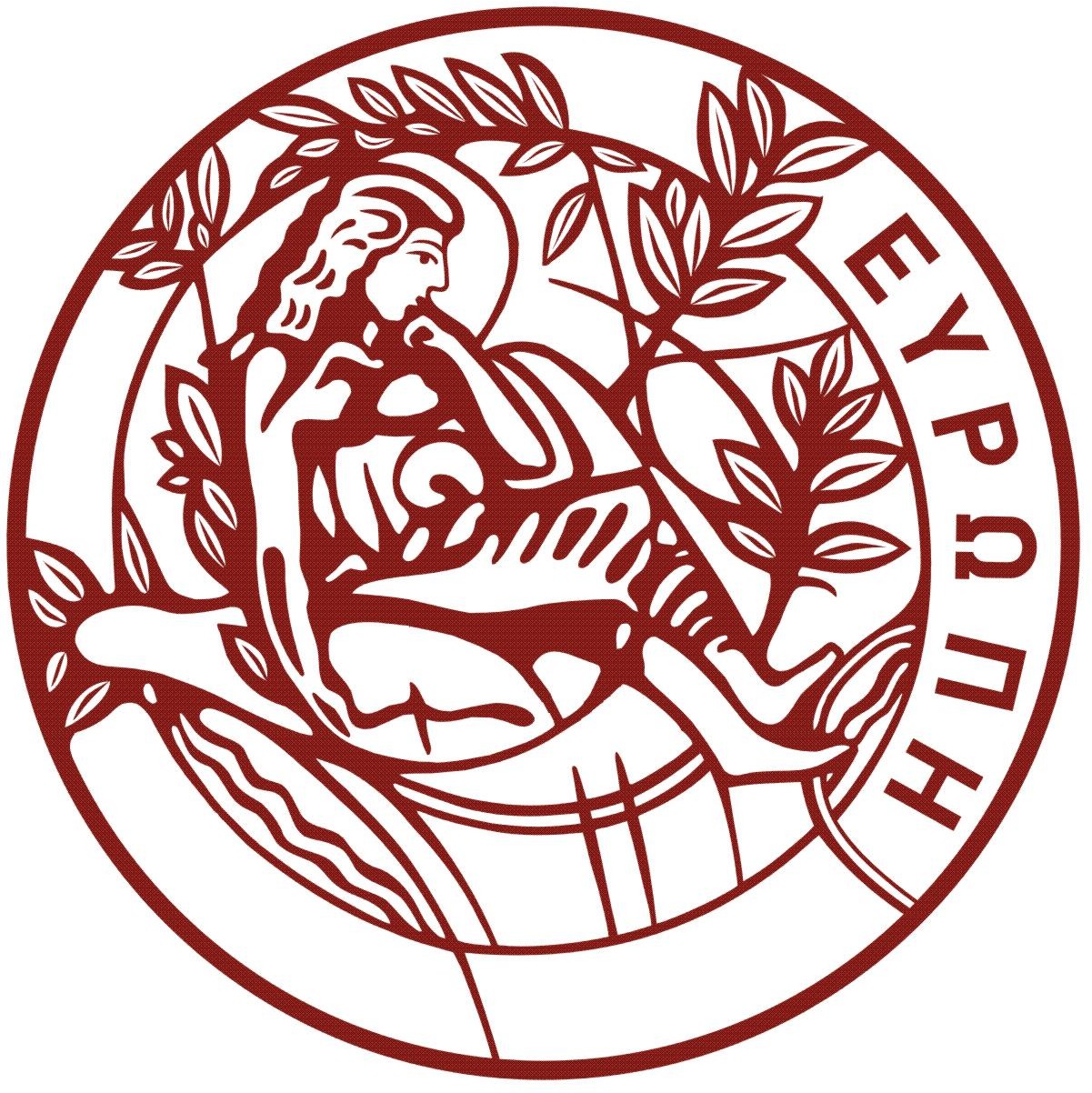 1 / 24
B-trees
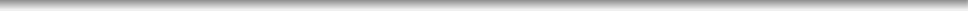 ΄Ενα B-tree(Balanced Tree) τάξης µ είναι ένα δέντρο µε τις παρακάτω ιδιότητες:
Η ουρά έχει τουλάχιστον δύο παιδιά, εκτός εάν είναι φύλλο Κανένας κόµβος δεν έχει πάνω από µ παιδιά
Κάθε κόµβος εκτός από την ουρά και τα φύλλα έχει
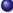 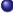 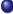 τουλάχιστον [ d | παιδιά
2
΄Ολα τα φύλλα εµφανίζονται στο ίδιο επίπεδο
Κάθε κόµβος περιέχει κλειδιά και δείκτες.
Ενα υπόδενδρο που ξεκινάει από ένα δείκτη που βρίσκεται αριστερά ενός κλειδιού, περιέχει αποκλειστικά κλειδιά µε µικρότερες τιµές
Αν ένας κόµβος περιέχει k κλειδιά τότε περιέχει k+1 δείκτες προς άλλους κόµβους
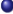 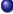 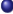 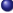 2 / 24
B-trees
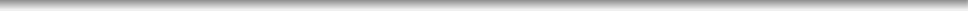 Εναλλακτικά, ένα B-tree µπορεί να οριστεί από το παράγοντα d. Συγκεκριµένα, κάθε εσωτερικός κόµβος µπορεί να έχει το πολύ 2d-1 παιδιά και να περιέχει 2d-2 εγγραφές.
Αντίστοιχα, ο ελάχιστος αριθµός παιδιών είναι δ και ο ελάχιστος αριθµός εγγραφών d-1. Αντίστοιχα, κάθε φύλλο µπορεί να περιέχει από d µέχρι 2d-1 εγγραφές (κλειδιά).
Σε κάποιες περιπτώσεις ο ελάχιστος αριθµός εγγραφών στα φύλλα ενδέχεται να είναι διαφορετικός από τον ελάχιστο αριθµό εγγραφών στους εσωτερικούς κόµβους. Στην προκειµένη περίπτωση το B-tree ορίζεται από τα d και e.
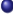 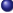 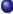 3 / 24
B-trees
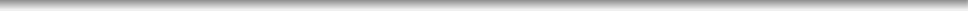 Οι επόµενοι δύο πίνακες συνοψίζουν τις διαφορετικές περιπτώσεις. Ο πρώτος αναφέρεται στην περίπτωση που είναι η γνωστή η τάξη m του δέντρου. Ενώ ο δεύτερος αφορά την περίπτωση που ξέρουµε τα d και e.
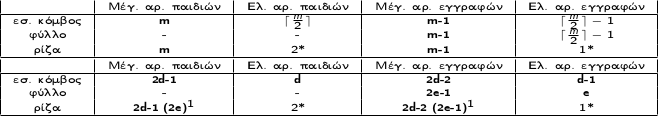 1΄Οταν είναι φύλλο
4 / 24
Παράδειγµα B-trees
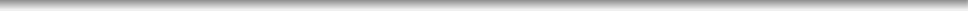 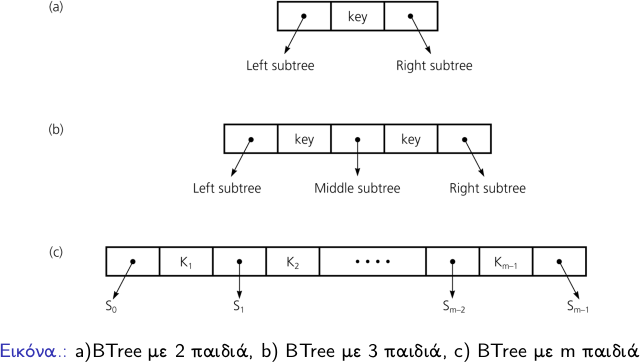 5 / 24
B+trees
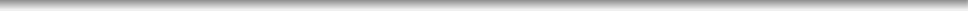 Τα B+trees αποτελούν υποκατηγορία των B-trees που χαρακτηρίζονται από την εξής ιδιότητα:
Μόνα τα φύλλα περιέχουν δεδοµένα 1 , ενώ οι υπόλοιποι κόµβοι περιέχουν δείκτες B-(pointers) προς άλλους κόµβους.
Συνεπώς, οι εσωτερικοί κόµβοι καθοδηγούν την αναζήτηση (για εύρεση, εισαγωγή ή διαγραφή δεδοµένων) και τα φύλλα περιέχουν τις αντίστοιχες εγγραφές.
Προσοχή! Η παρουσία κάποιου κλειδιού σε εσωτερικό κόµβο δεν συνεπάγεται την ύπαρξη εγγραφής που να αντιστοιχεί σε αυτό το κλειδί.
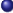 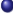 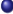 1Για την ακρίβεια, δείκτες προς δεδοµένα
6 / 24
Διεργασίες σε B+Trees
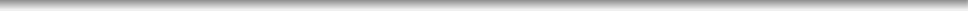 Αναζήτηση (Lookup):
Αναζήτηση µιας εγγραφής µε κλειδί n. Εύρεση ενός µονοπατιού από την ρίζα προς το φύλλο που περιέχει την εν λόγω εγγραφή, εάν αυτή υπάρχει.
Εισαγωγή (Insertion):
Εισαγωγή µιας εγγραφής µε κλειδί n
Αιαγραφή (Deletion):
Αιαγραφή της εγγραφής µε κλειδί n
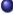 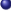 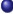 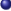 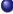 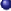 7 / 24
Αλγόριθµος Αναζήτησης σε B+tree
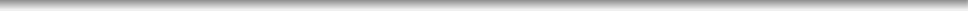 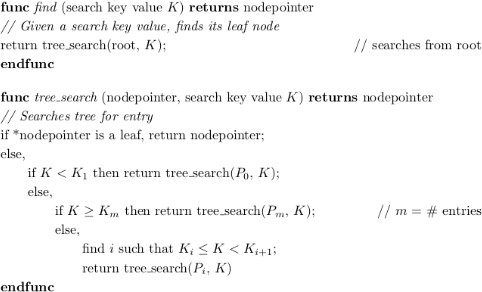 8 / 24
Αλγόριθµος Εισαγωγής σε B+tree
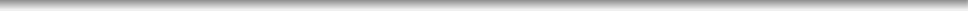 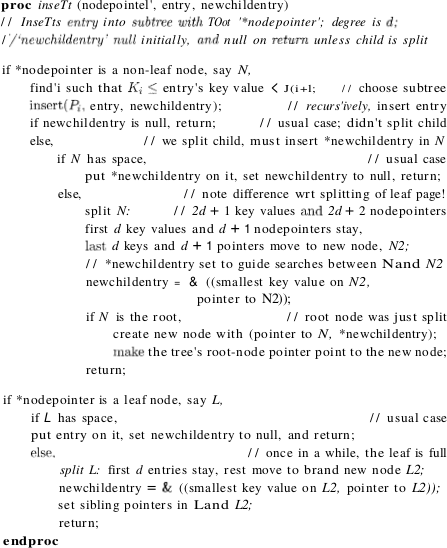 9 / 24
Αλγόριθµος Διαγραφής σε B+tree
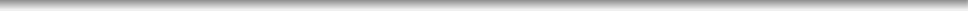 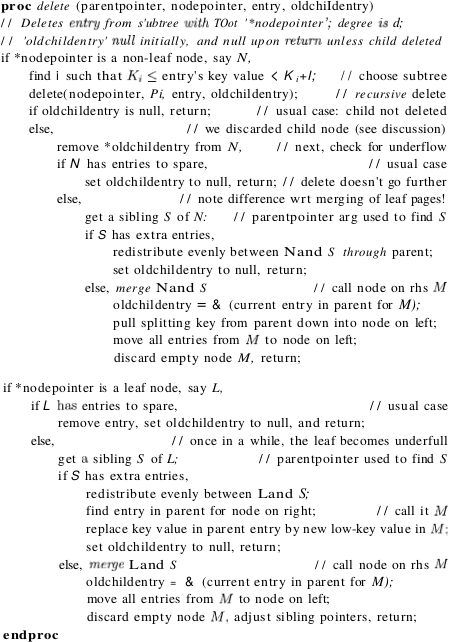 10 / 24
Εισαγωγή σε B+tree : Περιπτώσεις
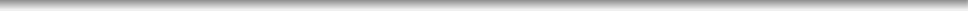 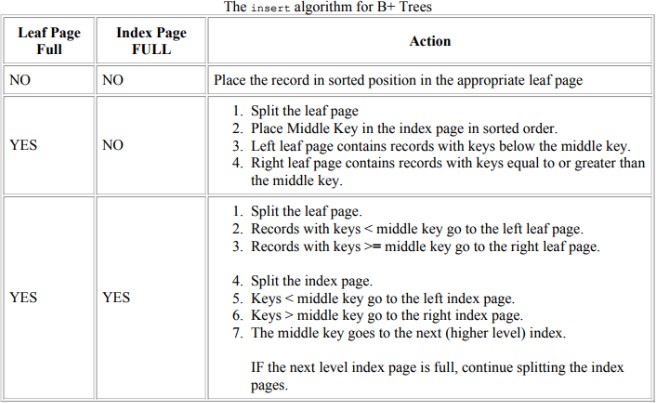 11 / 24
Διαγραφή σε B+tree : Περιπτώσεις
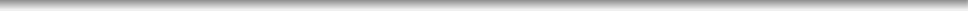 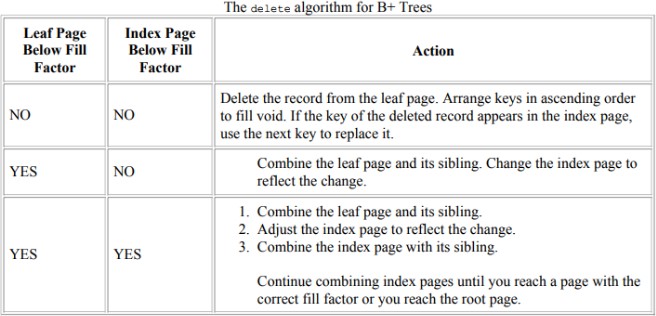 12 / 24
Διαγραφή σε B+tree
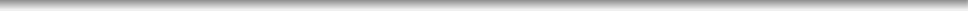 Σε κάποιες παραλλαγές του αλγορίθµου διαγραφής2 , σε περίπτωση διαγραφής της πρώτης εγγραφής σε ένα φύλλο, ανανεώνεται και η τιµή του κλειδιού που δείχνει στο φύλο. 
Εντούτοις, το συγκεκριµένο βήµα δεν είναι απαραίτητο και µπορεί να παραληφθεί.
Στο επόµενο παράδειγµα για την διαγραφή της εγγραφής 3, παρουσιάζονται οι δύο εναλλακτικοί τρόποι. Στα αριστερά η διαγραφή πραγµατοποιείται χωρίς ανανέωση του κλειδιού, ενώ στα δεξιά µε ανανέωση αντίστοιχα.
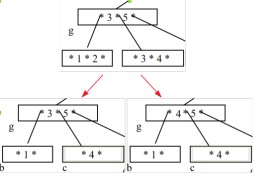 2Η συγκεκριµένη προσέγγιση ακολουθείται στις σηµειώσεις του µαθήµατος
13 / 24
Παράδειγµα διεργασιών σε B+tree
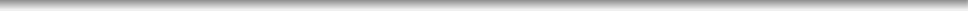 Εστω το B+Tree τάξεως 4.
Δείξτε βήµα-βήµα το B+ δένδρο µετά την εισαγωγή των 5, 3, 21, 9, 1, 13, 2, 7, 1 12, 4, 8 και την διαγραφή 2, 21, 10, 3,
4
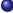 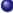 14 / 24
Παράδειγµα διεργασιών σε B+tree
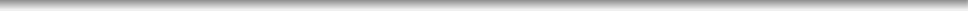 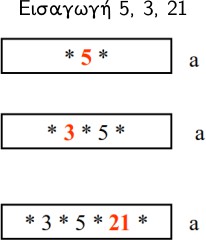 15 / 24
Παράδειγµα διεργασιών σε B+tree
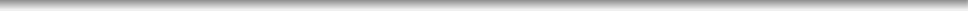 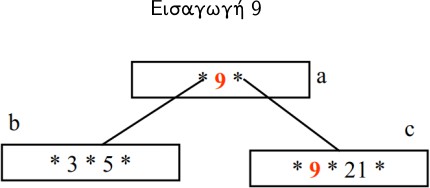 16 / 24
Παράδειγµα διεργασιών σε B+tree
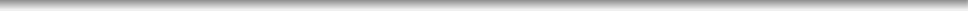 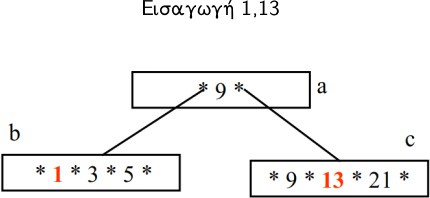 17 / 24
Παράδειγµα διεργασιών σε B+tree
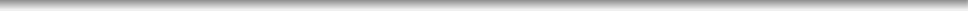 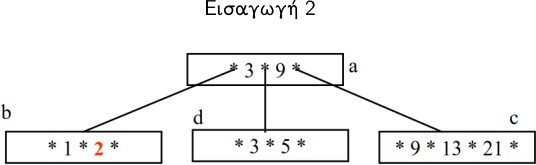 18 / 24
Παράδειγµα διεργασιών σε B+tree
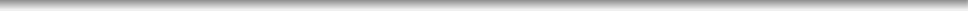 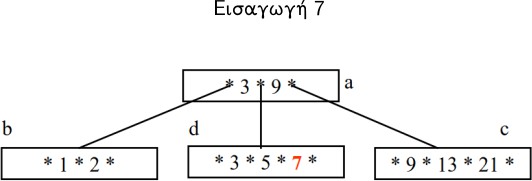 19 / 24
Παράδειγµα διεργασιών σε B+tree
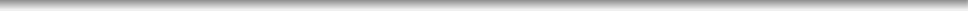 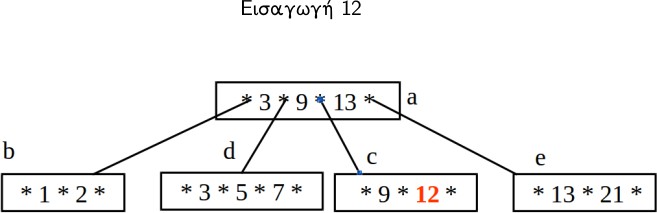 20 / 24
Παράδειγµα διεργασιών σε B+tree
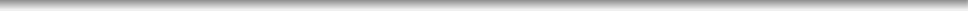 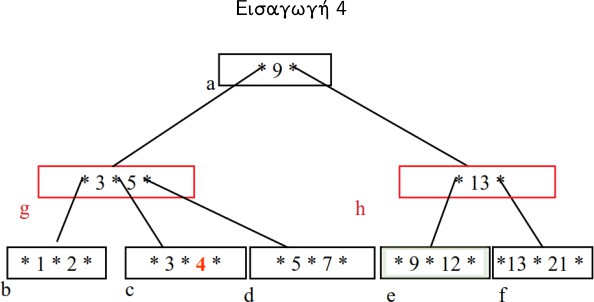 21 / 24
Παράδειγµα διεργασιών σε B+tree
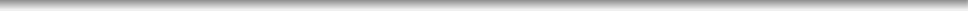 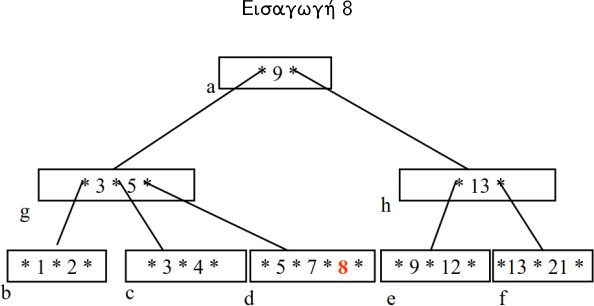 22 / 24
Παράδειγµα διεργασιών σε B+tree
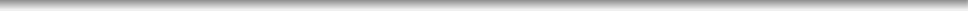 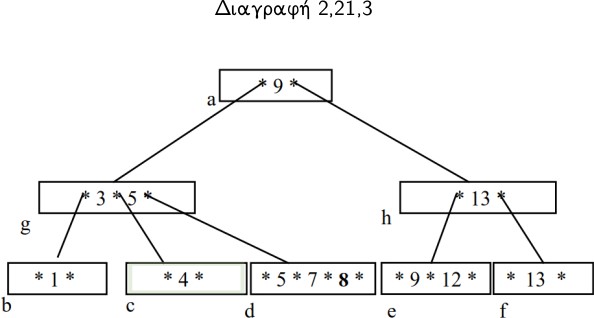 23 / 24
Παράδειγµα διεργασιών σε B+tree
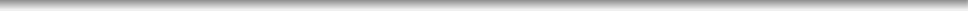 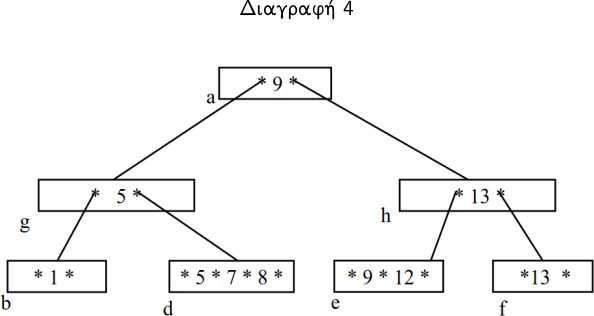 24 / 24